WisdomNot of this World
Embry Hills - February, 2016
1
[Speaker Notes: Theme lesson (1 per month), preparing us to live, as Jesus said, ‘in the World, but not of the World’.  
Text is found in John 17, during a prayer by Jesus in his last hours before the culmination of His life, and history itself, at the Cross.]
John 17:14-17
14 I have given them Your word; and the world has hated them because they are not of the world, just as I am not of the world.  15 I do not pray that You should take them out of the world, but that You should keep them from the evil one.  16 They are not of the world, just as I am not of the world. 17 Sanctify them by Your truth.  Your word is truth.
20 I do not pray for these alone, but also for those who will believe in Me through their word.
2
[Speaker Notes: (The  yellow) There are those who are ‘not of this World’
The key difference is the Word/Truth Jesus has given them (related to information, not race, nation, riches, or merit)
It is Truth that causes this identity (Belief in the Truth) – vs 20)
Vs 20 transfers the prayer from the original 12 apostles to us today who believe
Finally, there is another side:  the World that does not believe – and hatred.]
Deuteronomy 4:5-8
5 “Surely I have taught you statutes and judgments, just as the Lord my God commanded me, that you should act according to them in the land which you go to possess. 6 Therefore be careful to observe them; for this is your wisdom and your understanding in the sight of the peoples who will hear all these statutes, and say, ‘Surely this great nation is a wise and understanding people.’
7 “For what great nation is there that has God so near to it, as the Lord our God is to us, for whatever reason we may call upon Him? 8 And what great nation is there that has such statutes and righteous judgments as are in all this law which I set before you this day?
3
[Speaker Notes: The distinction of the God’s people [as wise, among other men] based on His revelation is found throughout the Bible.  In this passage, God’s Law (which includes the book of Genesis, and the information and principles there) is the wisdom that sets the Israelites apart from the nations.  Notice, too in the latter part of the passage that this wisdom is connected with a relationship with God]
James 3:13-18
Who is wise and understanding among you?  Let him show by good conduct that his works are done in the meekness of wisdom. 14 But if you have bitter envy and self-seeking in your hearts, do not boast and lie against the truth.  15 This wisdom does not descend from above, but is earthly, sensual, demonic. 16 For where envy and self-seeking exist, confusion and every evil thing are there.  17 But the wisdom that is from above is first pure, then peaceable, gentle, willing to yield, full of mercy and good fruits, without partiality and without hypocrisy.  18 Now the fruit of righteousness is sown in peace by those who make peace.
4
[Speaker Notes: The first passage I thought of in preparing for this lesson is similar, in that it describes the Wisdom from above as [obedience to] commands of God to have a certain character.

Dilemma:  Why would the World hate a people that have these characteristics?  Is there a conflict?]
Ephesians 6:12
For we do not wrestle against flesh and blood, but against principalities, against powers, against the rulers of the darkness of this age, against spiritual hosts of wickedness in the heavenly places.
5
[Speaker Notes: The answer seems to be that there is a bigger picture in the conflict of ideas…  Not carnal (political, military, financial or social) but related to some power of God]
II Corinthians 10:3-5
3 For though we walk in the flesh, we do not war according to the flesh. 4 For the weapons of our warfare are not carnal but mighty in God for pulling down strongholds, 5 casting down arguments and every high thing that exalts itself against the knowledge of God, bringing every thought into captivity to the obedience of Christ,
6
[Speaker Notes: And the battleground is the realm of knowledge thought & ideas.]
Psalm 119:99
I have more understanding than all my teachers,For Your testimonies are my meditation.
Children ‘Not of this World’ know:
We must listen to what God says to us.
The World is bad & it affects us.
God wants us to believe & trust in Him.
God will forgive us.
Bad things will happen to us, but God will save us.
7
[Speaker Notes: Remember the lesson ‘children not of this World’… that even children could be wiser than their teachers, through understanding some things about God, the world, and themselves.  To review the 5 things we talked about….  [blue box] So this lesson is the ‘grown-up’ version of that lesson.

I need to define a modern (non-Biblical) term.  There’s no greek word for this…]
Meta-Narrative
Definition: 
A narrative about narratives of historical meaning, experience or knowledge, which offers a society legitimation through the anticipated completion of a (as yet unrealized) master idea.  (https://en.wikipedia.org)
A theory that tries to give a totalizing, comprehensive account to various historical events, experiences, and social, cultural phenomena based upon the appeal to universal truth or universal values. (http://www.newworldencyclopedia.org)
8
Meta-Narrative Characteristics
The big-picture, or background story into which other (smaller) stories fit.
Impose value and meaning onto other (smaller) stories
Are echoed  in our (smaller) versions of them.
9
[Speaker Notes: These definitions could be summarized into these three things…
Examples:
Marxism:  capitalism  revolution  socialism (everybody gets what they contribute)  communism (everybody contributes what they can and gets only what they need).
The constitution of the United States is a kind of meta-story, that the nation is established on certain (unchanging) suppositions and the government has a set of fixed responsibilities and the nation with succeed and grow under those assumptions.
Evolution…]
“Simplifying to the extreme, I define postmodernism as [disbelief] towards metanarratives.”   Jean-Francois Lyotard, The Postmodern Condition, 1979.
10
[Speaker Notes: Jean-Francois Lyotard - a French philosopher, sociologist, and literary theorist. His interdisciplinary discourse spans such topics as knowledge and communication, the human body, modernist and postmodern art, literature and critical theory, music, film, time and memory, space, the city and landscape, the sublime, and the relation between aesthetics and politics.  He is best known for his articulation of postmodernism after the late 1970s and the analysis of the impact of postmodernity on the human condition.]
Why the Post-Modern World Does not Like Metanarratives
Their source is outside man’s experience.
They represent absolute, unchanging premises.
They have a [recent] bad track record (e.g. Marxism, Evolution, Scientism).
They control people’s behavior:  encouraging prejudice, repression, hostility, & domination.
They are [mostly] fictitious.
11
The Bible Story—A Metanarrative?
Pre-existence (w/ Love & Plan)
Creation with Purpose
Command & Rule in the World
God’s Sovereignty & Action
Man as a Spiritual Creation
A Fallen World:  Evil vs Good
God Redeems Man
Suffering  Glory
Created in God’s Image
Male & Female; Father & Child
Judgement by God
Consequences of Sin
Pervasive Suffering & Harm
Constant Conflict: Good & Evil
Planned before time;  History’s purpose
Jesus came as God in the Flesh
Solution to Sin through the Cross
Certain suffering, but temporary
Exemplified in Jesus
Relieved & vindicated by God’s Judgement
Culminates in eternal fellowship with God
12
From the Beginning
Elements of the Narrative
God’s Sovereignty & Action
Man as a Spiritual Creation
A Fallen World:  Evil vs Good
God Redeems Man
Suffering  Glory
Genesis Account
God created(1:1,27,31)
Man in Image of God(1:27)
Cursed World(3:14-19)
Seed of woman(3:15)
Bruise his head(3:15)
13
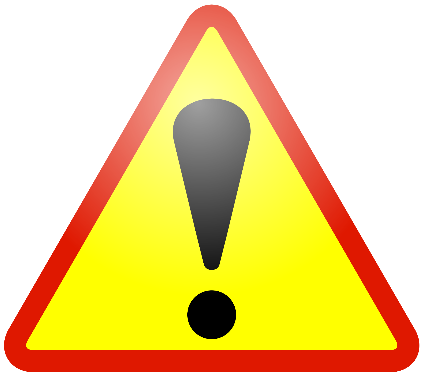 WARNING
The Bible is not just a story.
The Bible is not just story.
14
Metanarrative in James
15
[Speaker Notes: Two points:
Premised on the Truth of the Larger Bible Story
Includes specific commands that do influence our behavior]
I Corinthians 1:18-25
18 For the message of the cross is foolishness to those who are perishing, but to us who are being saved it is the power of God. 19 For it is written:
“I will destroy the wisdom of the wise,And bring to nothing the understanding of the prudent.”
20 Where is the wise? Where is the scribe? Where is the disputer of this age? Has not God made foolish the wisdom of this world?  21 For since, in the wisdom of God, the world through wisdom did not know God, it pleased God through the foolishness of the message preached to save those who believe.  22 For Jews request a sign, and Greeks seek after wisdom;  23 but we preach Christ crucified, to the Jews a stumbling block and to the Greeks foolishness, 24 but to those who are called, both Jews and Greeks, Christ the power of God and the wisdom of God.  25 Because the foolishness of God is wiser than men, and the weakness of God is stronger than men.
16
[Speaker Notes: Background:  Jews – sign / empirical (human experience);  Greeks – wisdom (human intellect & reason
Quote from Isaiah 29:14 – destroy human wisdom.
Vs 21 – out of reach by human wisdom
Vs 24 – centered in the story of God’s anointed (as both power & wisdom)]
I Corinthians 2:1-5
And I, brethren, when I came to you, did not come with excellence of speech or of wisdom declaring to you the testimony of God. 2 For I determined not to know anything among you except Jesus Christ and Him crucified.  3 I was with you in weakness, in fear, and in much trembling.  4 And my speech and my preaching were not with persuasive words of human wisdom, but in demonstration of the Spirit and of power, 5 that your faith should not be in the wisdom of men but in the power of God.
17
[Speaker Notes: So Paul’s approach was to stick to the Bible Metanarrative, if you will…]
I Corinthians 2:6-9
6 However, we speak wisdom among those who are mature, yet not the wisdom of this age, nor of the rulers of this age, who are coming to nothing.  7 But we speak the wisdom of God in a mystery, the hidden wisdom which God ordained before the ages for our glory, 8 which none of the rulers of this age knew;  for had they known, they would not have crucified the Lord of glory.  9 But as it is written:
“Eye has not seen, nor ear heard,Nor have entered into the heart of manThe things which God has prepared for those who love Him.”
18
[Speaker Notes: The source is not any specific “age” or human “ruler” – outside our experience, but encompasses our individual stories (those who love Him).
The content predates time, and…
Continues to the end of time (‘prepared for those who love Him.’)
… But if a mystery, how is this Wisdom Known?]
I Corinthians 2:10-14
10 But God has revealed them to us through His Spirit.  For the Spirit searches all things, yes, the deep things of God.  11 For what man knows the things of a man except the spirit of the man which is in him?  Even so no one knows the things of God except the Spirit of God.  12 Now we have received, not the spirit of the world, but the Spirit who is from God, that we might know the things that have been freely given to us by God.
13 These things we also speak, not in words which man’s wisdom teaches but which the Holy Spirit teaches, comparing spiritual things with spiritual.  14 But the natural man does not receive the things of the Spirit of God, for they are foolishness to him;  nor can he know them, because they are spiritually discerned.
19
Why the Post-Modern World Does not Like Metanarratives
Their source is outside man’s experience.
They represent absolute, unchanging premises.
They have a [recent] bad track record (e.g. Marxism, Evolution, Scientism).
They control people’s behavior:  encouraging prejudice, repression, hostility, & domination.
They are [mostly] fictitious.
20
Applications
Study the Bible in the context of the Larger story—especially the Cross (Luke 24:27). 
Develop the Wisdom ‘from above’ in our character (James 3:13-18).
Build our evangelism around the grand story (I Corinthians 2:2).
Live in faith that the Bible Metanarrative is the reality, and our lives are only [smaller] echoes.  (II Corinthians 4:17-18)
21
II Corinthians 4:16-18
Therefore we do not lose heart. Even though our outward man is perishing, yet the inward man is being renewed day by day.  17 For our light affliction, which is but for a moment, is working for us a far more exceeding and eternal weight of glory, 18 while we do not look at the things which are seen, but at the things which are not seen. For the things which are seen are temporary, but the things which are not seen are eternal.
22
23
Romans 1:20-23
For since the creation of the world His invisible attributes are clearly seen, being understood by the things that are made, even His eternal power and Godhead, so that they are without excuse,  21 because, although they knew God, they did not glorify Him as God, nor were thankful, but became futile in their thoughts, and their foolish hearts were darkened.  22 Professing to be wise, they became fools,  23 and changed the glory of the incorruptible God into an image made like corruptible man—and birds and four-footed animals and creeping things.
24
John 15:19
19 If you were of the world, the world would love its own. Yet because you are not of the world, but I chose you out of the world, therefore the world hates you.
25
[Speaker Notes: Not of this world as to:  1) Source (the Word), 2) Acceptance, 3) Enforcement  (see vs 20)]
The Bible Story
The World is bad & it affects us.
We must listen to what God says to us.
God wants us to believe in Him & trust Him.
God will forgive us.
Bad & sad things will happen to us, but God will save us.
All have sinned (Rom 3:23)
Faith comes by hearing the Word of God (Rom 10:17)
Without faith it is impossible to please Him (Heb 11:6)
..We have…forgiveness of sins (Eph 1:7)
 I do not pray that You should take them out of the world, but that You should keep them from the evil one.  (John 17:15)
26
The Wisdom From Above (James 3:13-18)
Good Works
Meekness of Wisdom
Pure
Gentle
Easy to Entreat 
Full of Mercy
Good Fruits
Without Partiality
Without Hypocrisy
Makes Peace
27
The Narrative from the Beginning
Gen 1:27 – “God create man in His own image.”
Gen 1:28 – “Be fruitful & multiply…fill…subdue”
Gen 4:1 – “…she conceived and bore Cain, and said, ‘I have acquired a man from the Lord.’”
Gen 3:15 – “And I will put enmity between you and the woman, and between your offspring and hers.”
Gen 4:7 – Sin trying to control Cain, who was warned…
Gen 4:8 – …but made the wrong choice.
28
[Speaker Notes: So sin is always a problem, beginning in the first familyAnd that means that obeying parents (and God) has a more important purpose…]